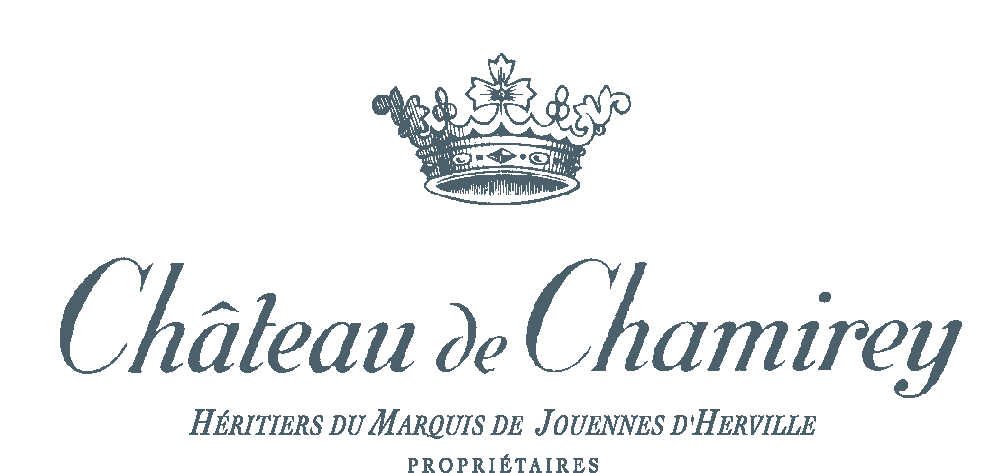 MERCUREY ROUGE PREMIER CRU
CHAMPS MARTIN
2020
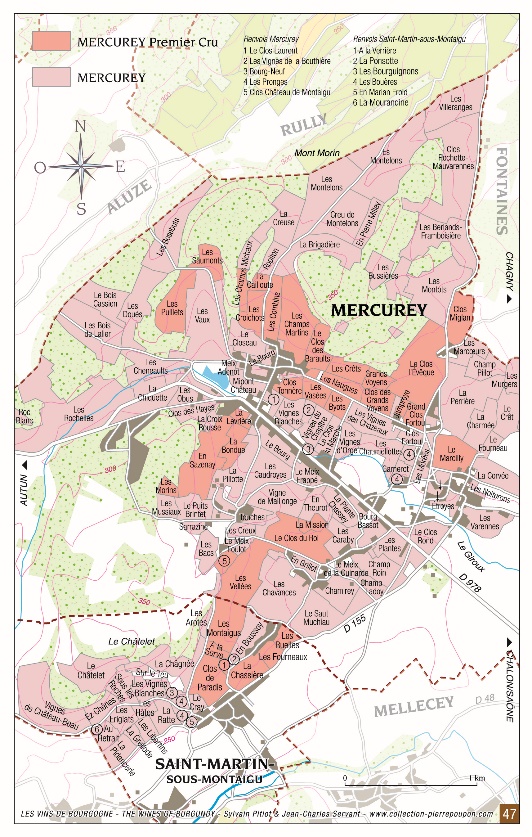 TERROIR
Our vineyard of Champs Martin was planted in 2002.
Total area : 0,49 hectares (1,2103 acres)
Climat & Soil : South exposure, high altitude on a smooth slope. The soil is mainly composed by clay and limestone with a clay predominance. Limestone vein is taking place in the middle of the plot bringing a great drainage.
WINEMAKING
To preserve their integrity, grapes are carefully harvested and sorted out by hand. Grapes are partially destemmed (60%). 
Before beginning the alcoholic fermentation we make a cold pre-fermentation during 4 to 6 days to work on the phelonic component’s exctraction. Then full maceration lasts for 15 days during which we’ll use only pigeages (punching the cap). Intensity and numbers are lead to the concentration of tannins, perfumes and colour.
Alcoholic fermentation is realized with natural yeasts.
TASTING NOTES

EYE
Nice deep and bright red colour.

NOSE 
Expressive nose of red acidulous fruits such as red currant and cherries with a touch of sweet spices.

PALATE
In the mouth, the tannins are silky, the texture is juicy and delicate.
Fresh finish.
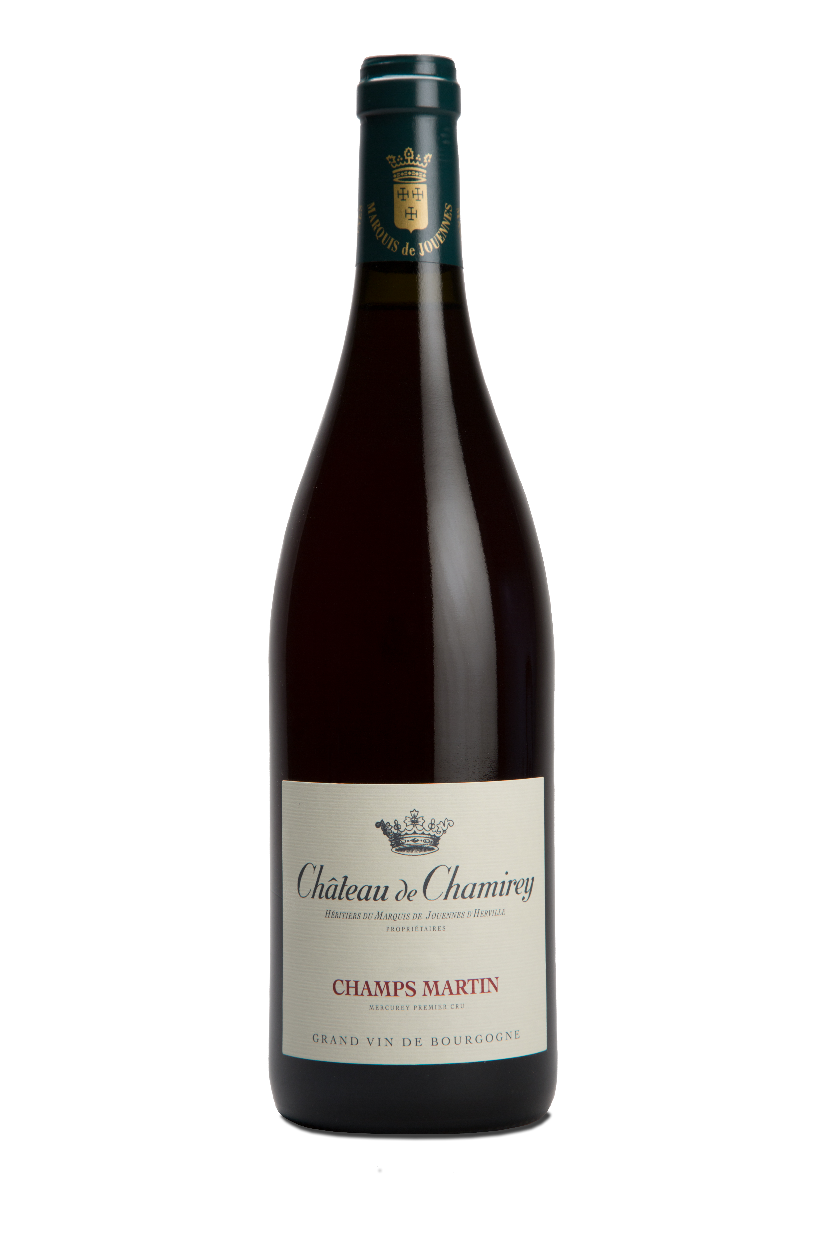 SERVICE & CELLARING
It can be served from now at  13-14°C or kept in cellar for 15-20 years.
AGING
After maceration, free and press wines are separated for aging.
Aging process is taking place 100% in traditional Burgundian 228 liters barrels during 13 months with 15% of new barrels.
Then 3 more months in stainless steel tanks before bottling.
We only use French oak coming mainly from Bourgogne, Allier and Vosges forests.
FOOD & WINE PAIRINGS
Our Mercurey 1er Cru ‘Champs Martin’ will nicely pair a rosbeef.
Château de Chamirey
Rue du Château
71640 Mercurey
Tél : +33 3 85 45 21 61
contact@domaines-devillard.com
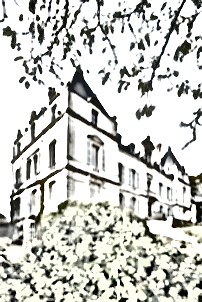